OSL640:  INTRODUCTION TO OPEN SOURCE SYSTEMS       Week 11 lesson 1   The sed utility
Photos and icons used in this slide show are licensed under CC BY-SA
Lesson 1  topics
The sed Utility
Definition / Purpose 
Usage
Using sed as a Filter with Pipeline Commands
Demonstration
Perform Week 11  Tutorial
Investigation 1
Review Questions (Parts A and B)
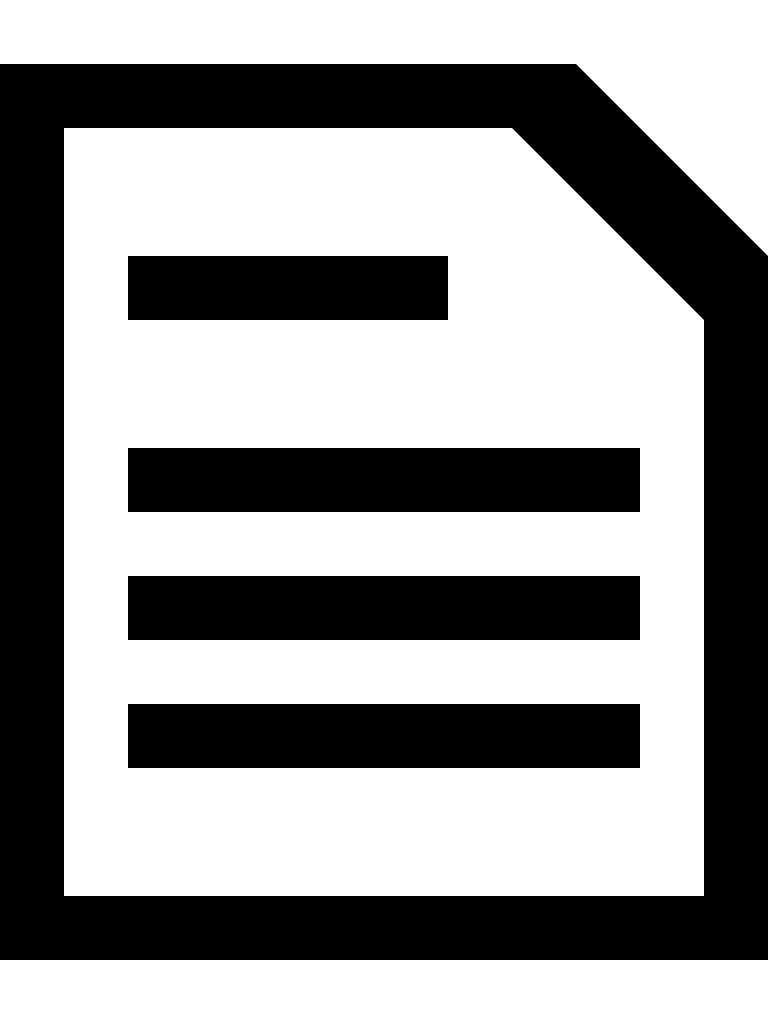 Sed utility
Purpose
The sed command stands for Streaming Editor.
The sed command is used to manipulate text that is contained in a text file or via a pipeline command.
Although the sed command does NOT change content inside a text file, this command acts like a “on-the-fly” text editor to display modified text on the screen, redirect to a file or act as a filter within a pipeline command.
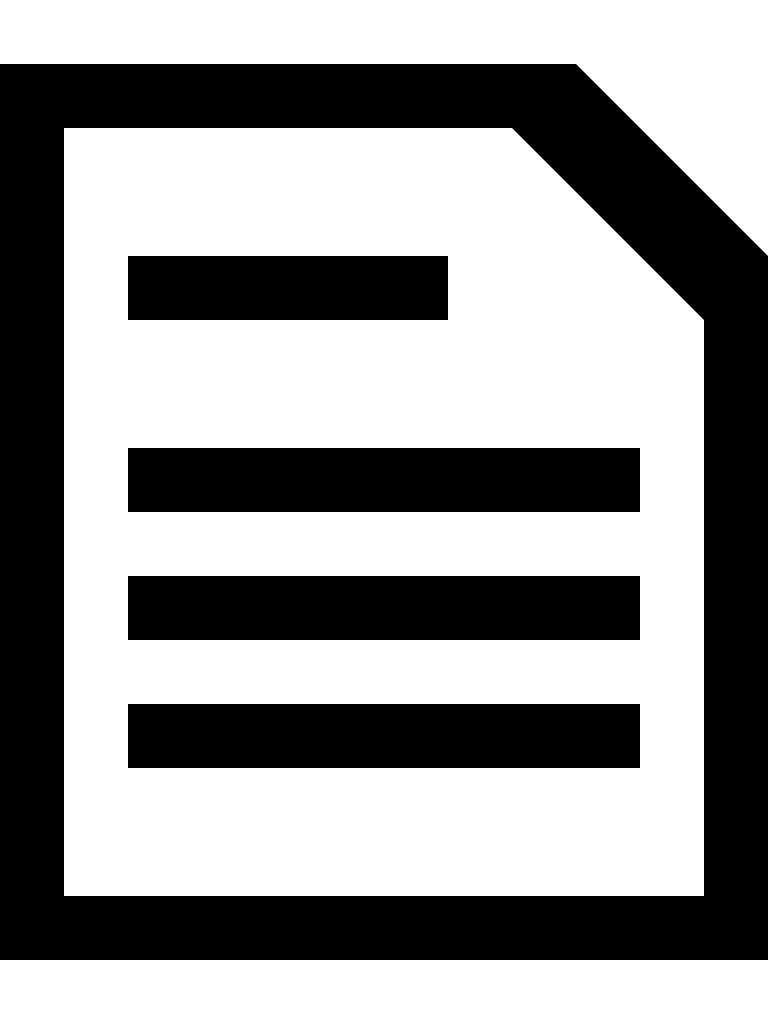 Sed utility
Usage: sed [-n] 'address instruction' filename 
How it Works:
The sed command reads all lines in the input file and will be exposed to the expression(i.e. area contained within quotes) one line at a time.
The expression can be within single quotes or double quotes.
The expression contains an address (match condition) and an instruction (operation).
If the line matches the address, then it will perform the instruction.
Lines will display be default unless the –n option is used to suppress default display
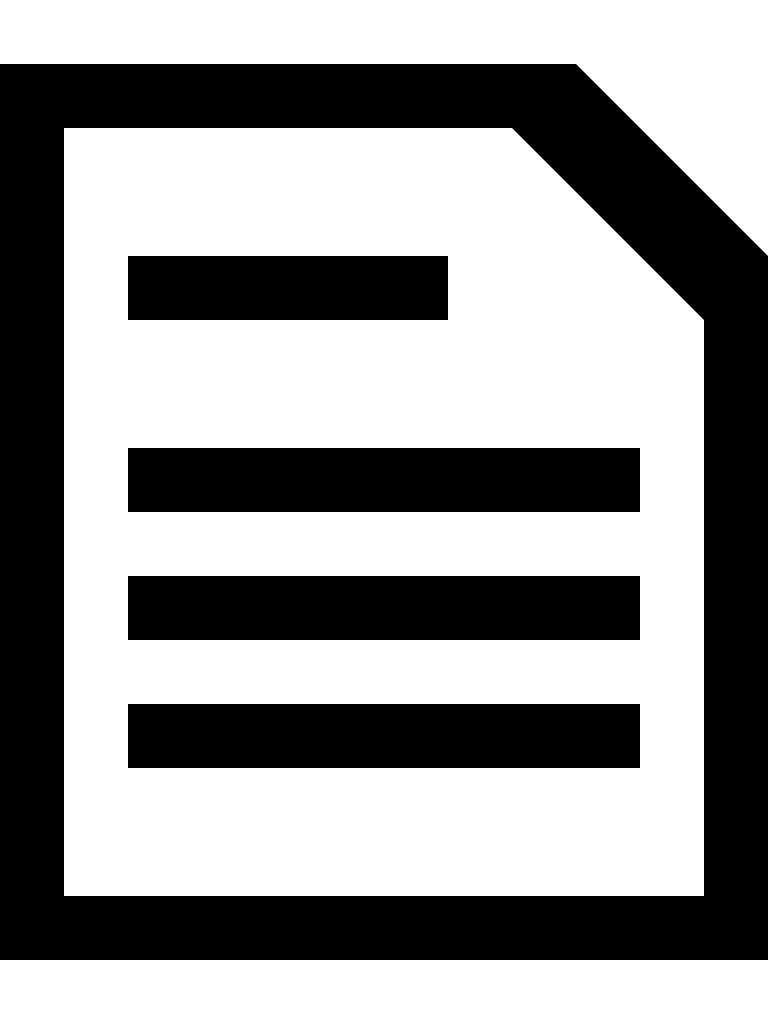 Sed utility
Usage: sed [-n] 'address instruction' filename 
Addresses:
Can use a line number, to select a specific line (for example: 5)
Can specify a range of line numbers (for example: 5,7)
Regular expressions are contained within forward slashes(e.g. /regular-expression/)
Can specify a regular expression to select all lines that matcha pattern  (e.g /^[0-9].*[0-9]$/) 
If NO address is present, the instruction will apply to ALL lines
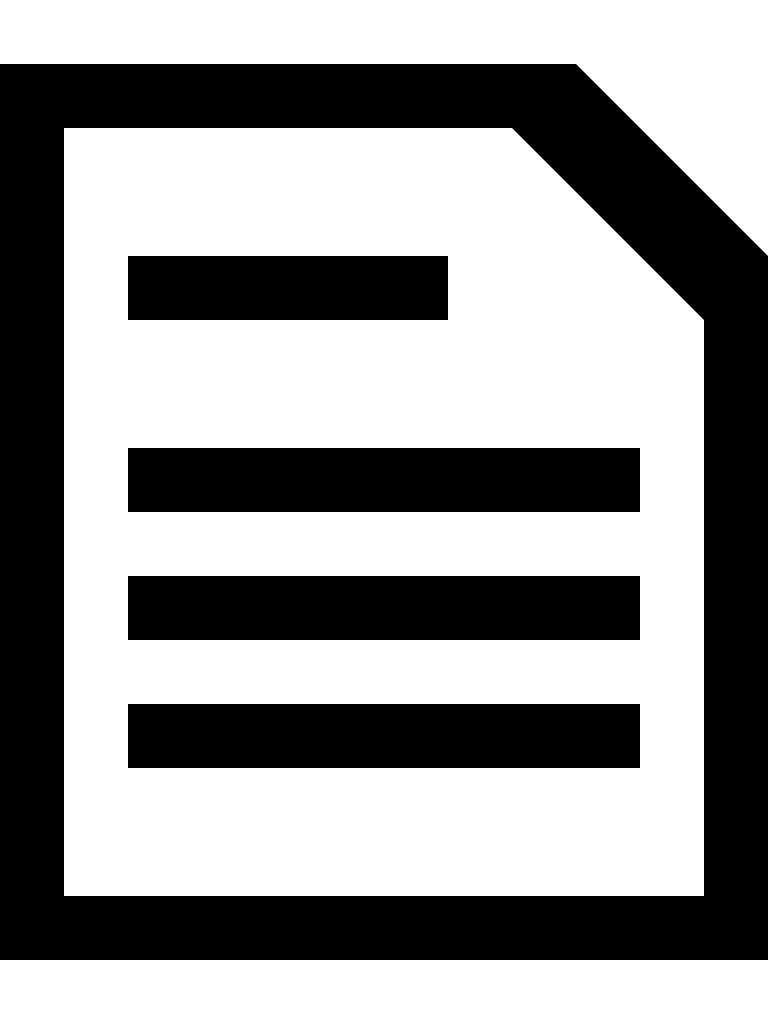 Sed utility
Usage: sed [-n] 'address instruction' filename 
Common Instructions:
p   Print lines that match the address (commonly used with -n option)
d   Omit (delete) display of lines that match the address
q   Print lines including line that matches address and then quit processing
s    Substitute text to replace a matched regular expression (similar search and replace)
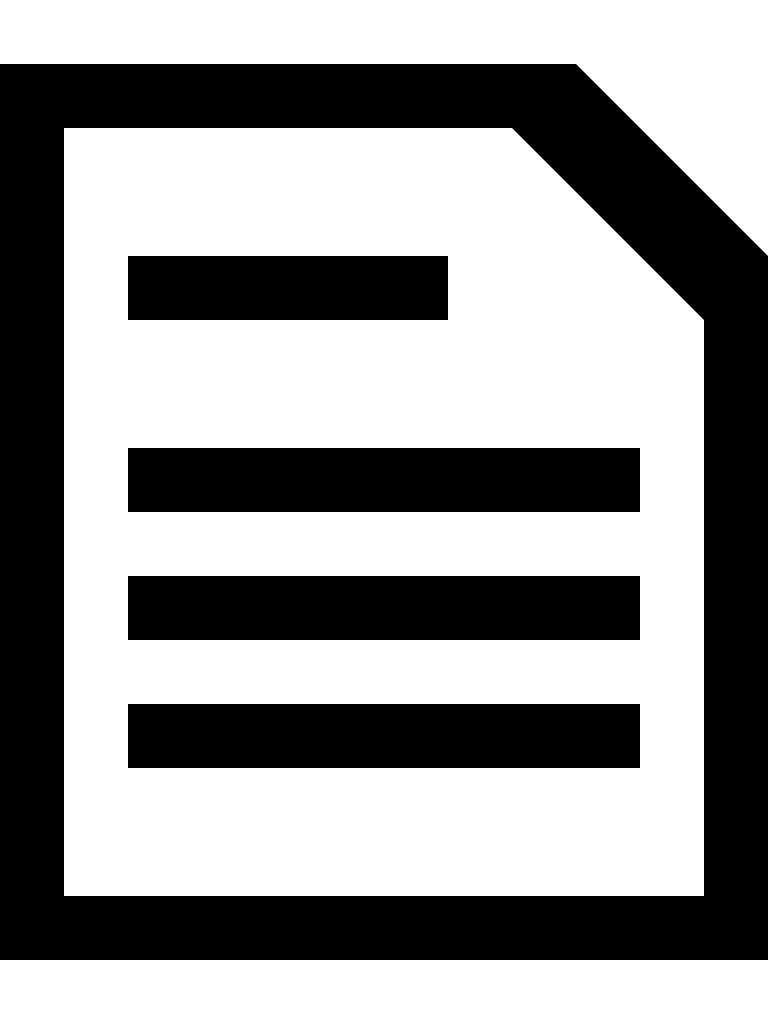 Sed utility
Example 1
The following sed command line displays all lines in the readme file that contain the word line (all lowercase).
In addition, because there is no –n option, sed displays all the lines of input. 
As a result, sed displays the lines that contain the word line twice.
sed '/line/ p' readme Line one. The second line. The second line. The third. This is line four. This is line four. Five. This is the sixth sentence. This is line 7. This is line 7. Eight and last.
Unless you instruct it not to, sed sends all lines, selected or not to standard output. 
When you use the –n option on the command line, sed sends only those lines to stdout that you specify with the print p command
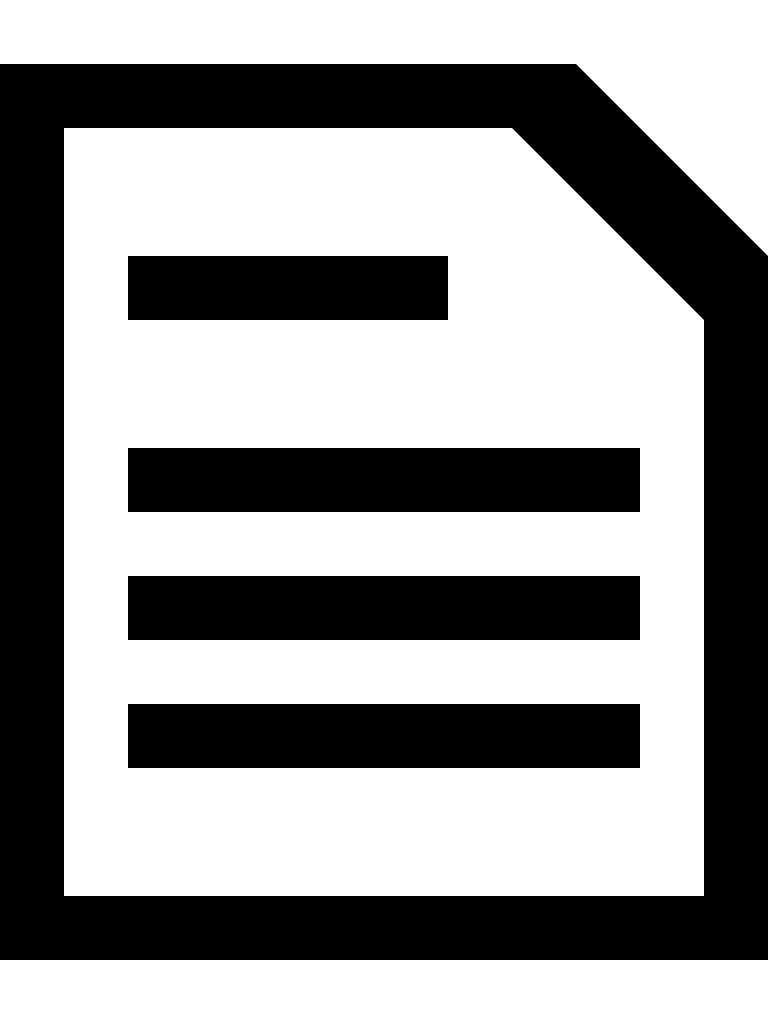 Sed utility
Example 2The following sed command displays contents of a file from a range of line numbers. 
sed -n '3,6 p' readme The third. This is line four. Five. This is the sixth sentence.
The print p instruction using the –n option only displays lines 3 through 6.
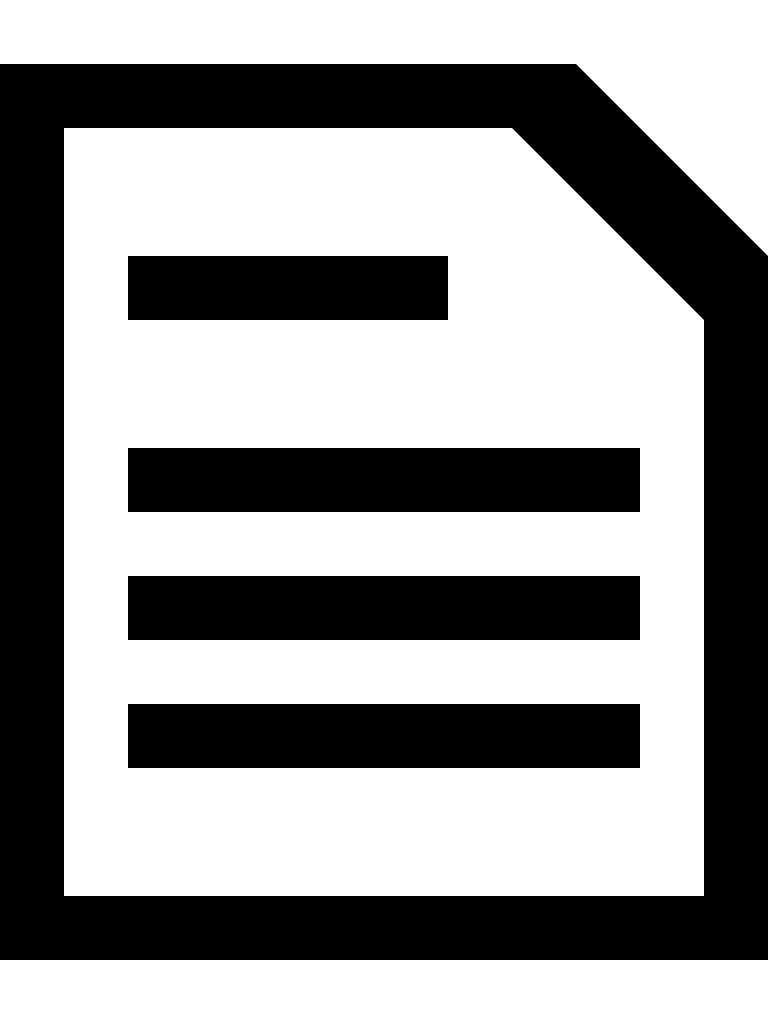 Sed utility
Example 3The following sed command displays the first five lines of text just as a head -5 lines command would.
sed '5 q' readme Line one. The second line. The third. This is line four. Five.
The sed command prints all lines, beginning from the first line,In this example, sed will terminate when line 5 is matched.
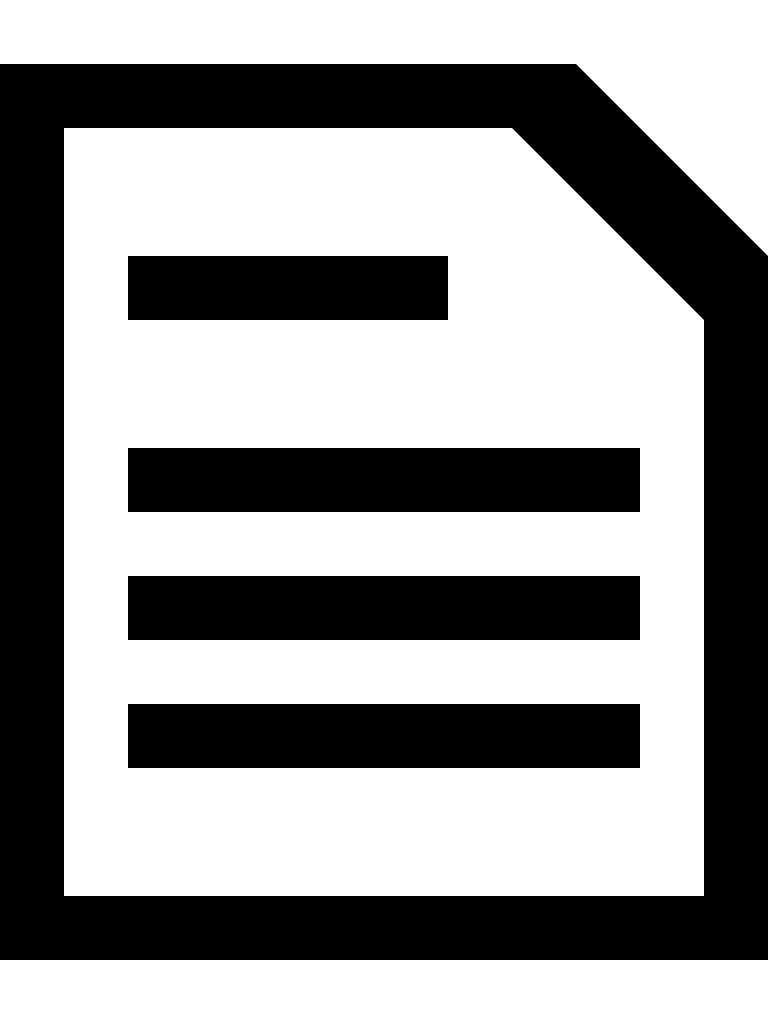 Sed utility
Example 4The following sed command displays a TAB characterfor lines contained in a file. 
$ sed 's/^./\t&/' readme    Line one.    The second line.    The third.    etc...
The regular expression in the following instruction (^.) matches one character at the beginning of every line that is not empty. 

 The replacement string (between the second and third forward slashes) contains a backslash escape sequence that represents a TAB character (\t) followed by an ampersand (&). 

The ampersand character (&) takes on the value of what the regular expression matched.
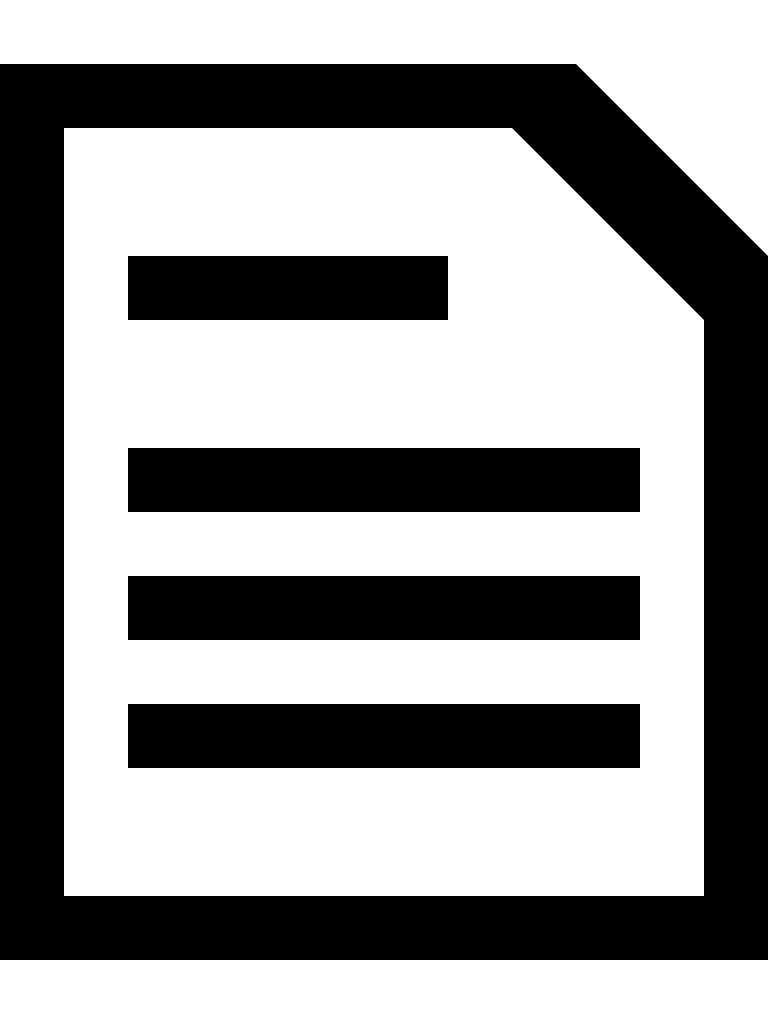 Sed utility
Example 5The following sed command uses a regular expressionand the quit instruction.
sed '/[0-9][0-9][0-9]$/ q' myfile sfun 11 cool 12 Super 12a Happy112
The regular expression in the following expression [0-9][0-9][0-9]$ matches three digits at the end of a line.

The command will process the file, one-line at a time, beginning at the top and (by default) outputting each line to standard output. Once the regular expression is matched, it will display the matched line and stop processing the sed command.
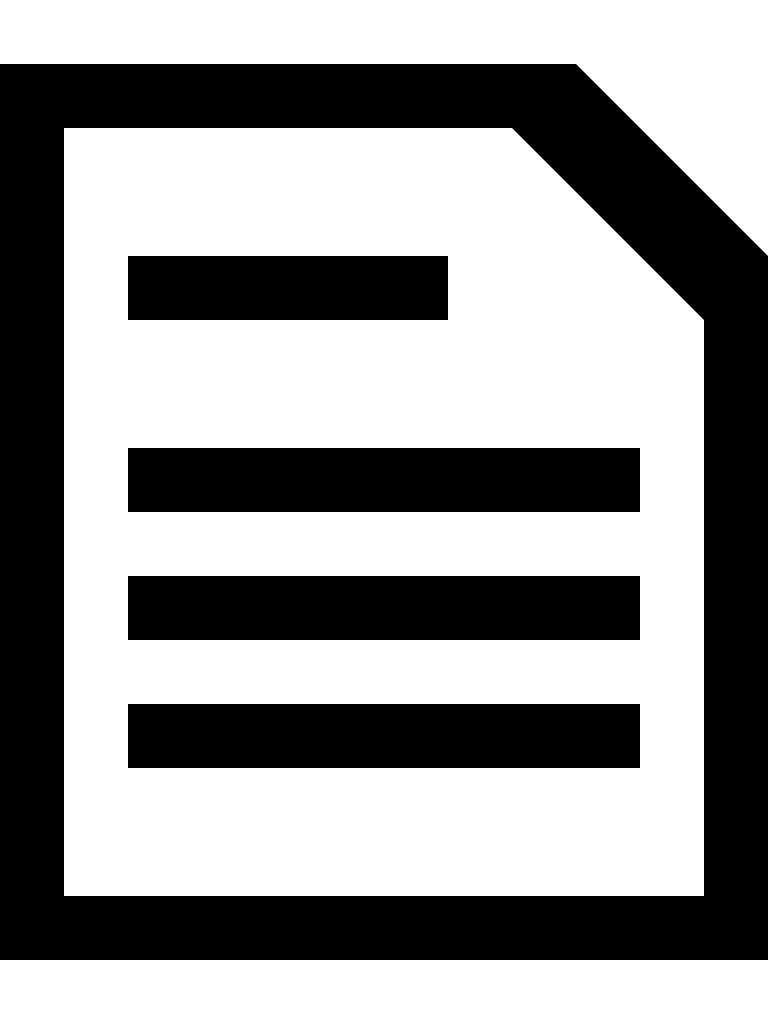 sed utility
Using sed Utility as a Filter with Pipeline Commands
Although sed can be used as a streaming editor for text contained within a text file, the sed command can also be used as a filter within a pipeline command.
Examplesls | sed 's/^[0-9]/x/g’echo “I like Linux” | sed 's/ /,/g'
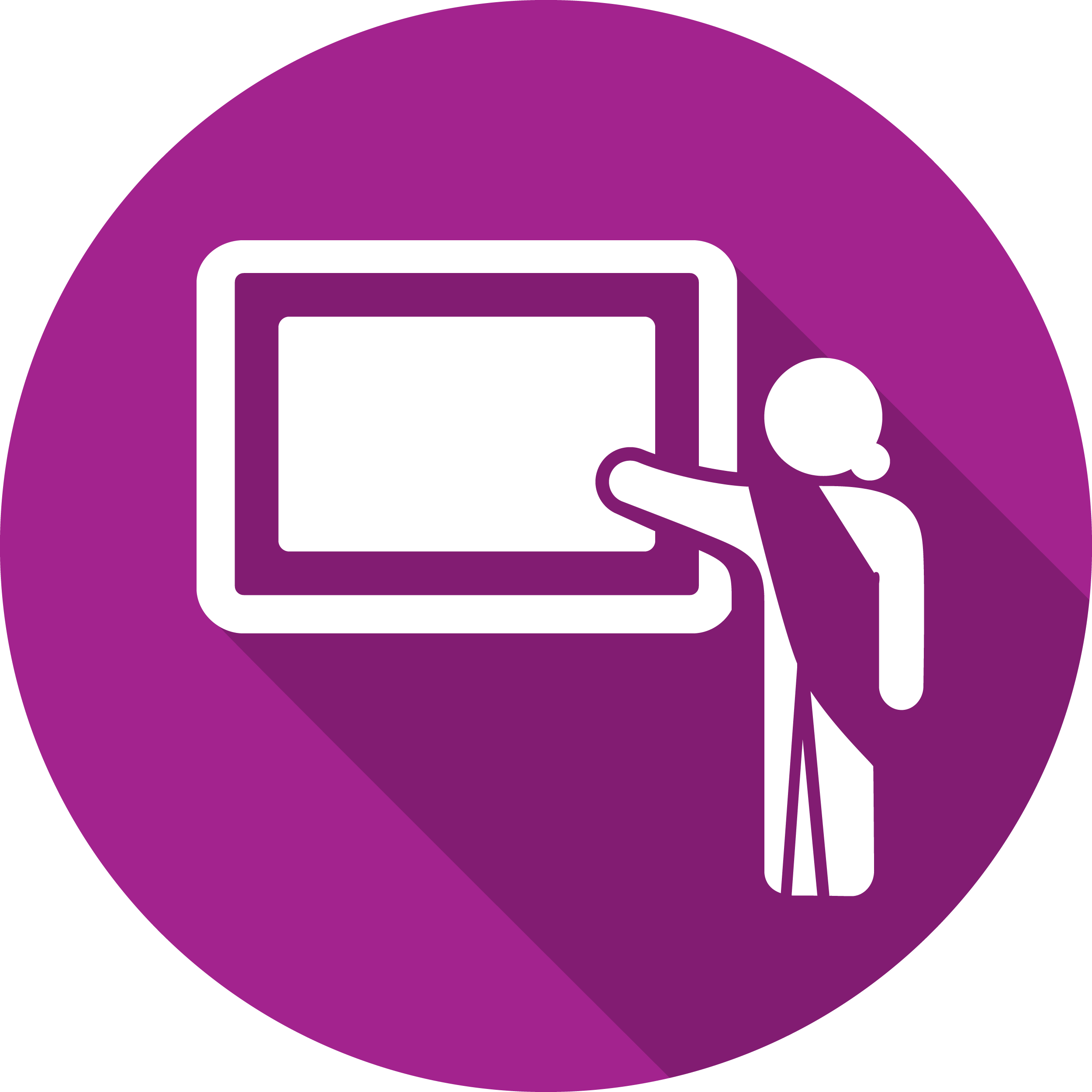 Sed utility
Instructor Demonstration
Your professor will demonstrate additional examples using the sed utility.
Pathname of cars database:   ~osl640/cars.txtCommands
sed -n '3,6 p' cars.txtsed '5 d' cars.txt sed '5,8 d' cars.txtsed '5 q' cars.txt sed -n '/chevy/ p' cars.txt  sed '/chevy/ d' cars.txtsed '/chevy/ q' cars.txtsed 's/[0-9]/*/' cars.txtsed 's/[0-9]/*/g' cars.txtsed '5,8 s/[0-9]/*/' cars.txtsed 's/[0-9][0-9]*/*** & ***/' cars.txt
Contents of cars database file:
plym fury 77 73 2500 chevy nova 79 60 3000 ford mustang 65 45 17000 volvo gl 78 102 9850 ford ltd 83 15 10500 Chevy nova 80 50 3500 fiat 600 65 115 450 honda accord 81 30 6000 ford thundbd 84 10 17000 toyota tercel 82 180 750 chevy impala 65 85 1550 ford bronco 83 25 9525
Sed utility
Getting Practice
To get practice perform Week 11  Tutorial:
INVESTIGATION 1: USING THE SED UTILITY
LINUX PRACTICE QUESTIONS  (Parts A and B)
OSL640:  INTRODUCTION TO OPEN SOURCE SYSTEMS      Week 11: lesson 2   the awk utility
Photos and icons used in this slide show are licensed under CC BY-SA
Lesson 2  topics
The awk Utility
Definition / Purpose
Usage
Using awk as a Filter with Pipeline Commands
Demonstration
Perform Week 11  Tutorial
Investigation 2
Review Questions (Parts C and D)
Awk utility
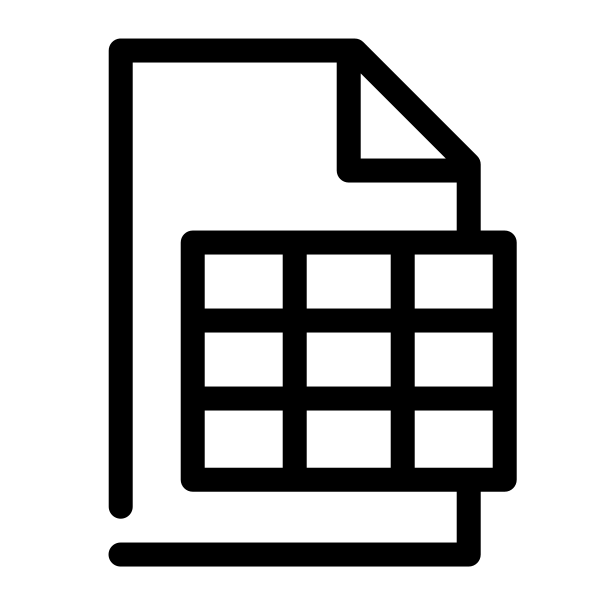 Definition / Purpose
Awk is mostly used for pattern scanning and processing. It searches one or more files to see if they contain lines that matches with the specified patterns and then performs the associated actions.Reference: https://www.geeksforgeeks.org/awk-command-unixlinux-examples/
The awk command is useful for reading database files to produce reports.
awk utility
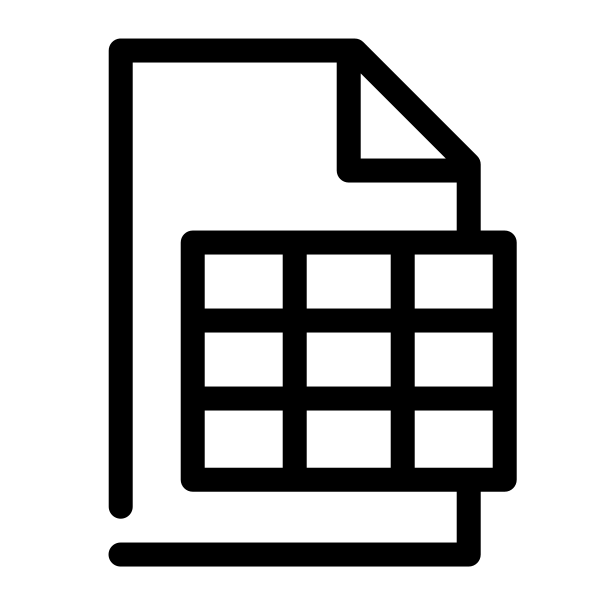 Usageawk [-F] 'selection _criteria {action}’ file-name 
How it Works:
The awk command reads all lines in the input file and will be exposed to the expression (contained within quotes) for processing.
The expression (contained in quotes) represents selection criteria, and action to execute contained within braces {}
if selection criteria is matched, then action (between braces) is executed.
The –F option can be used to specify the default field delimiter (separator) charactereg. awk –F”;”   (would indicate a semi-colon delimited input file)
awk utility
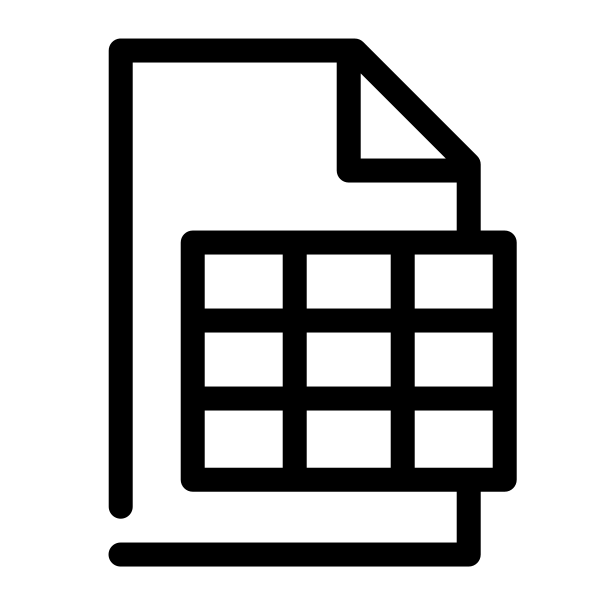 Usageawk [-F] 'selection _criteria {action}’ file-name 
Selection Criteria:
You can use a regular expression, enclosed within slashes, as a pattern. For example: /pattern/
The ~ operator tests whether a field or variable matches a regular expression.For example:   $1 ~ /^[0-9]/
The !~ operator tests for no match.For example: $2 !~ /line/
awk utility
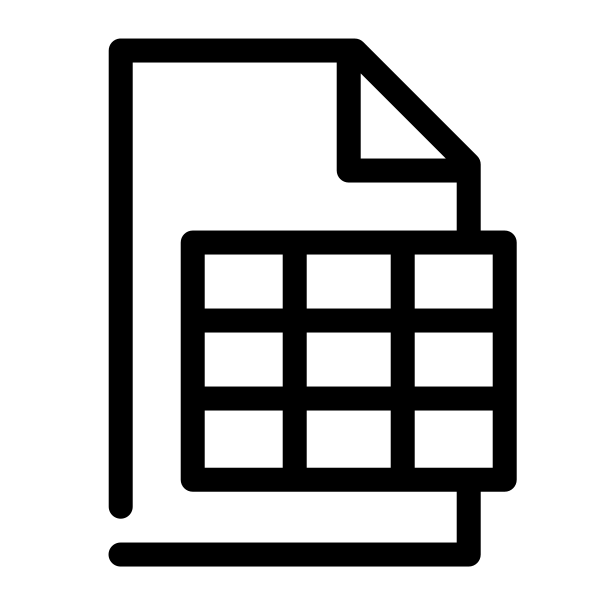 Usageawk [-F] 'selection _criteria {action}’ file-name 
Selection Criteria:
You can perform both numeric and string comparisons using relational operators ( > , >= , < , <= , == , != ).
You can combine any of the patterns using the Boolean operators || (OR) and && (AND).
You can use built-in variables (like NR or "record number" representing line number) with comparison operators.For example: NR >=1 && NR <= 5
awk utility
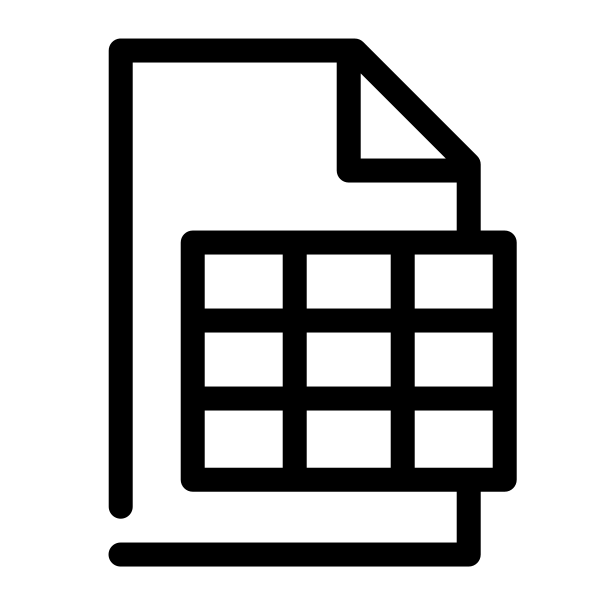 Usageawk [-F] 'selection _criteria {action}’ file-name 
Action (execution):
Action to be executed is contained within braces {}
The print command can be used to display text (fields).
You can use parameters like $1, $2 to represent first field, second field, etc. The parameter $0 represents all fields within a record (line).
You can use built-in variables (like NR or "record number" representing line numbereg. {print NR,$0}   (will print record number, then entire record)
awk utility
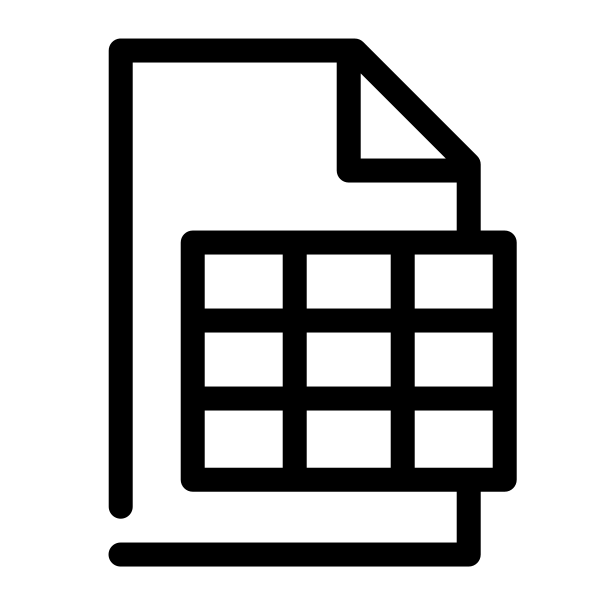 Example 1cat data.txt
Saul Murray professor
David Ward retired
Fernades Mark professor
awk '{print}' data.txt
Saul Murray professor
David Ward retired
Fernades Mark professor
If no pattern is specified, awk selects all lines in the input
awk utility
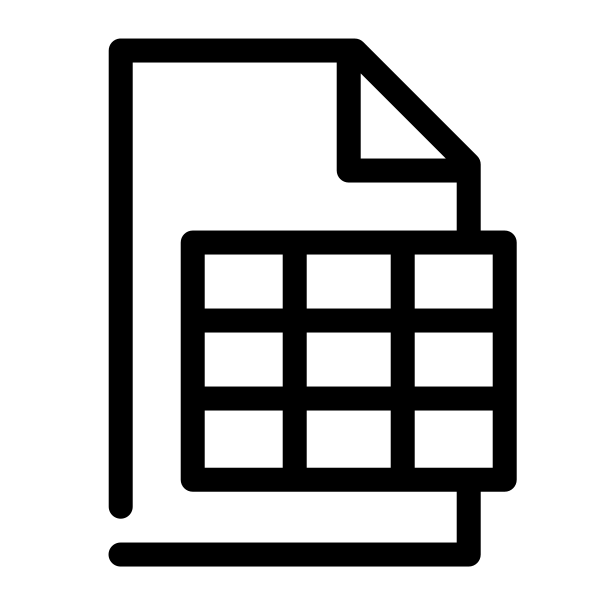 Example 2cat data.txt
Saul Murray professor
David Ward retired
Fernades Mark professor
awk '/^[F-Z]/ {print}' data.txt
Saul Murray professor
Fernades Mark professor
You can use a regular expression, enclosed within slashes, as a pattern.In this case, the pattern is matched at the BEGINNING of each line (record) read from the input file.
awk utility
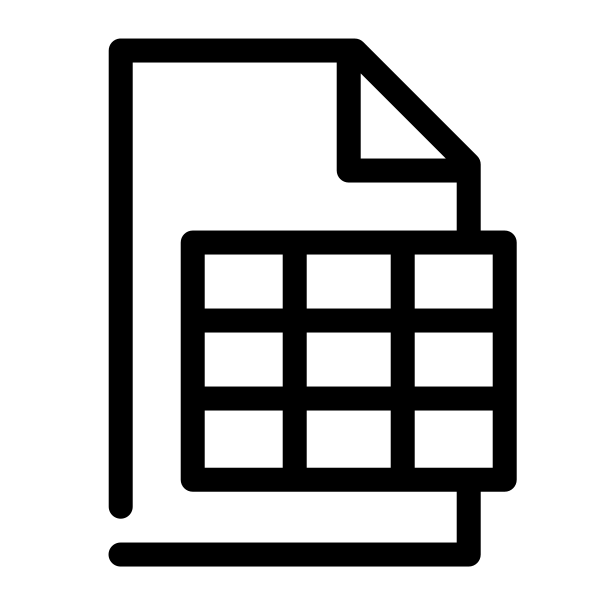 Example 3cat data.txt
Saul Murray professor
David Ward retired
Fernades Mark professor
awk '/^[F-Z]/' data.txt
Saul Murray professor
Fernades Mark professor
If no action is specified, awk copies the selected lines to standard output
awk utility
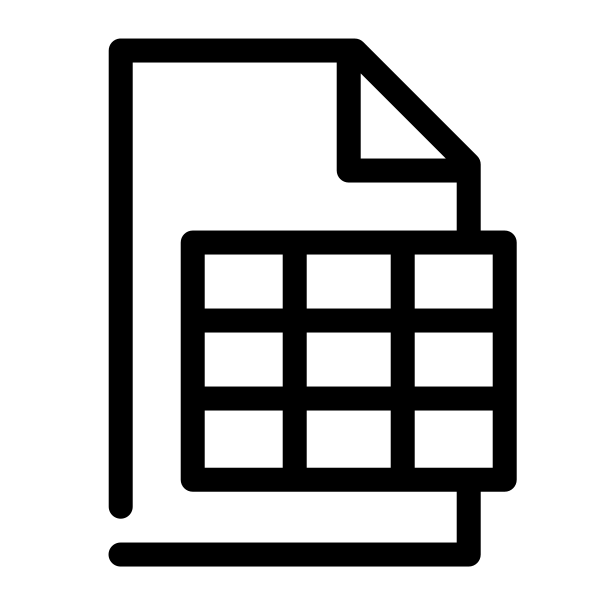 Using Variables with awk UtilityYou can use parameters which represent fields within records (lines) within the expression of the awk utility.
The parameter $0 represents all of the fields contained in the record (line).
The parameters $1, $2,$3 … $9 represent the first, second and third  to the 9th fields contained within the record. Parameters greater than nine requires the value of the parameter to be placed within braces (for example:  ${10},${11},${12}, etc.)
Unless you separate items in a print command with a comma,  awk catenates them.
awk utility
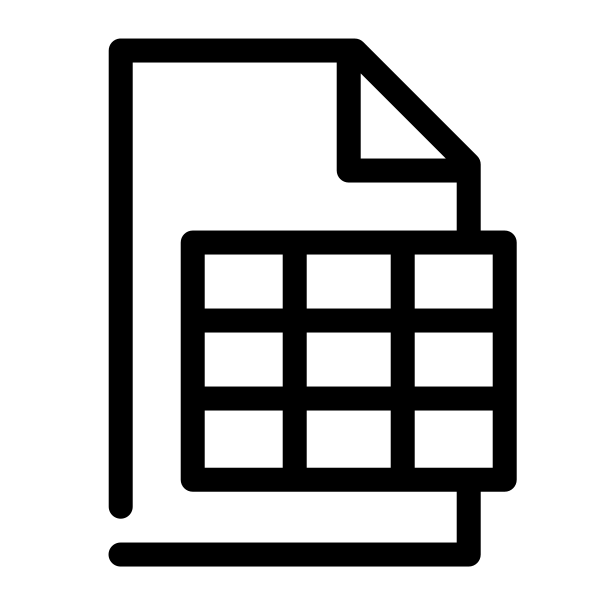 Example 4cat data.txt
Saul Murray professor
David Ward retired
Fernades Mark professor
awk '$1 ~ /^[F-Z]/ {print}' data.txt
Saul Murray professor
Fernades Mark professor
awk '$3 ~ /retired/ {print}' data.txt
David Ward retired
The parameters $1, $2, $3 … $9 represent the first, second and third  to the 9th fields contained within the record.
The ~ operator tests whether a field or variable matches a regular expression
awk utility
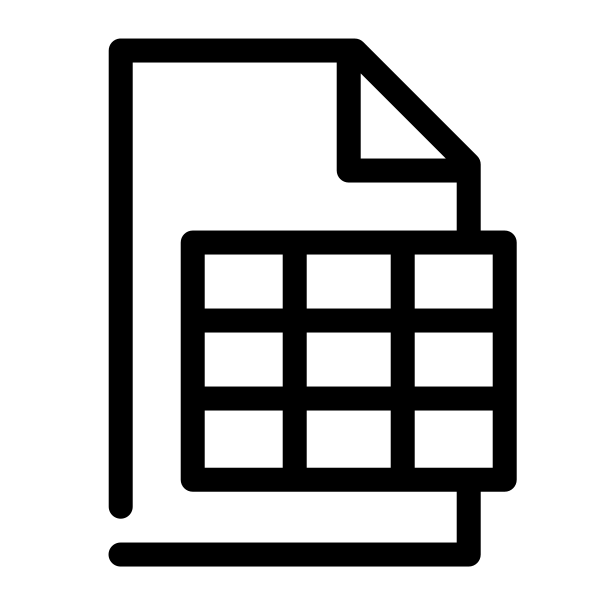 Example 5cat data.txt
Saul Murray professor
David Ward retired
Fernades Mark professor
awk '$3 !~ /retired/ {print}' data.txt
Saul Murray professor
Fernades Mark professor
The !~ operator tests for no match.
awk utility
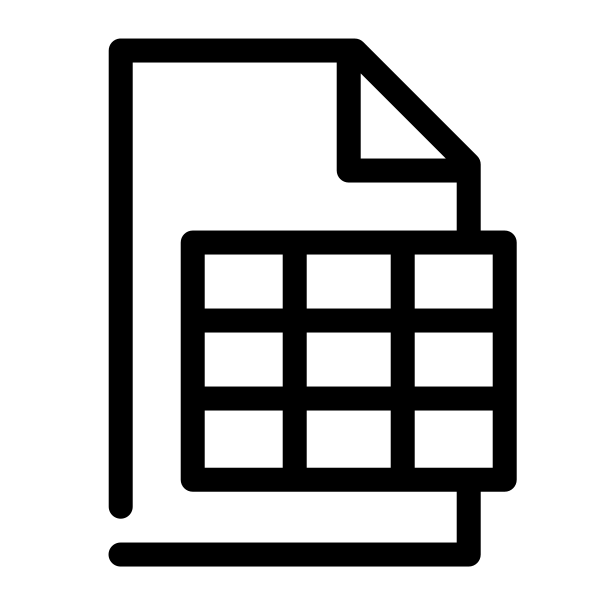 Example 6cat customer.dat 
A100 Acme-Inc. 5400
R100 Rain-Ltd. 11224
T100 Toy-Inc. 3413
awk '$3 > 10000 {print}' customer.dat 
R100 Rain-Ltd. 11224
awk '$3 <= 6000 {print}' customer.dat 
A100 Acme-Inc. 5400
T100 Toy-Inc. 3413
Using relational operators with the awk command.
awk utility
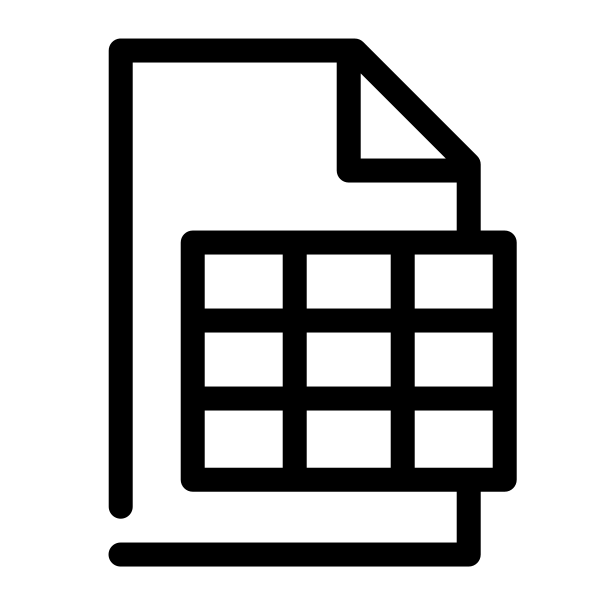 Example 7cat customer.dat 
A100 Acme-Inc. 5400
R100 Rain-Ltd. 11224
T100 Toy-Inc. 3413
awk '$3 >= 5000 && $3 <= 10000  {print}' customer.dat 
A100 Acme-Inc. 5400
awk '$3 <= 5000 || $3 >= 10000  {print}' customer.dat 
R100 Rain-Ltd. 11224
T100 Toy-Inc. 3413
Using the && and || conditional operators with the awk command.
awk utility
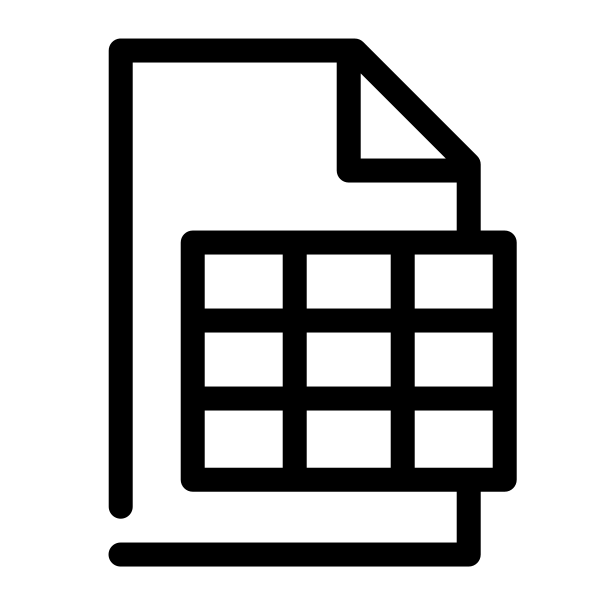 Example 8cat customer.dat 
A100 Acme-Inc. 5400
R100 Rain-Ltd. 11224
T100 Toy-Inc. 3413
awk '$3 > 10000 {print $1,$2}' customer.dat 
R100 Rain-Ltd.
awk '$2 ~ /Acme-Inc./ {print $3}' customer.dat 
5400
Using parameters to specify fields with print command to display output.
awk utility
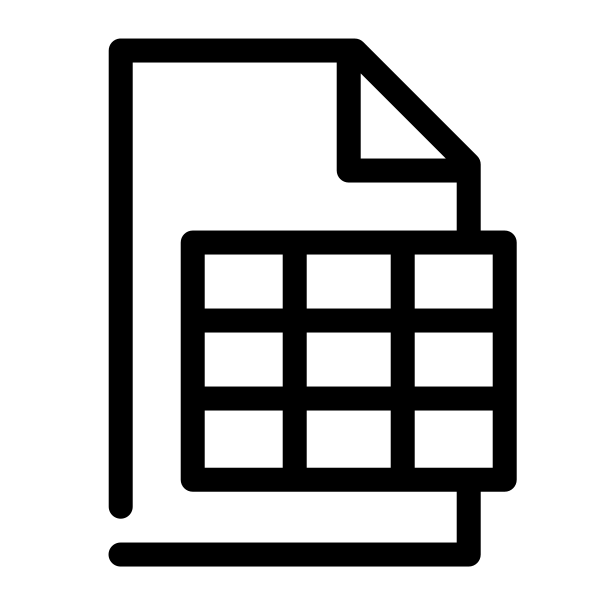 Other Variables for awk UtilityThe table below show other variables that can be used with the awk command.
FILENAME   Name of the current input file
FS      Input field separator (default: SPACE or TAB)
NF     Number of fields in the current record
NR     Record number of the current record
OFS   Output field separator (default: SPACE)
ORS   Output record separator (default: NEWLINE)
RS       Input record separator (default: NEWLINE)
awk utility
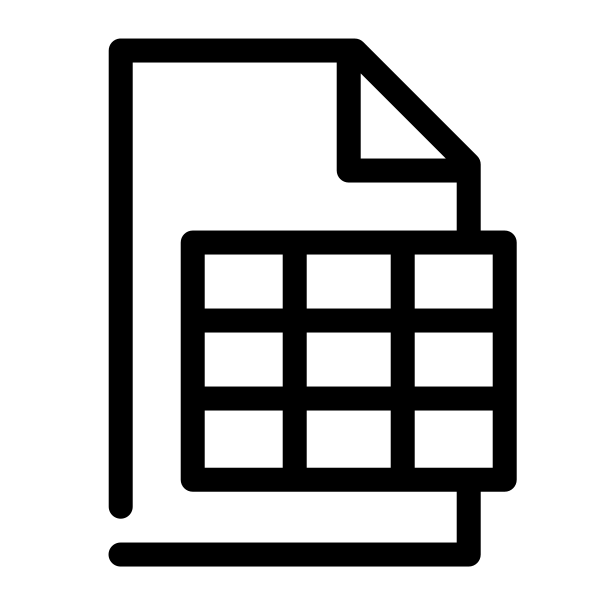 Examplecat customer.dat 
A100 Acme-Inc. 5400
R100 Rain-Ltd. 11224
T100 Toy-Inc. 3413
awk '{print NR,$0}' customer.dat 
1 A100 Acme-Inc. 5400
2 R100 Rain-Ltd. 11224
3 T100 Toy-Inc. 3413
awk 'NR ==2 {print}' customer.dat 
R100 Rain-Ltd. 11224
awk 'NR > 1 && NR < 5{print}' customer.dat 
R100 Rain-Ltd. 11224
T100 Toy-Inc. 3413
Using NR (record number) variable with the awk utility
awk utility
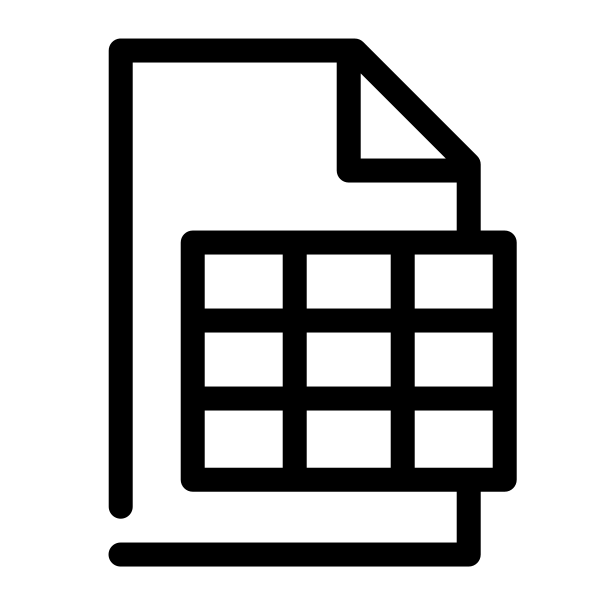 Using awk Utility as a Filter
Although awk can be used as a streaming editor for text contained within a text file,  awk can also be used as a filter using a pipeline command.Examplesls | awk ‘{print $1,$2}’
Awk utility
Instructor Demonstration
Your instructor will demonstrate additional examples of using the awk utility.
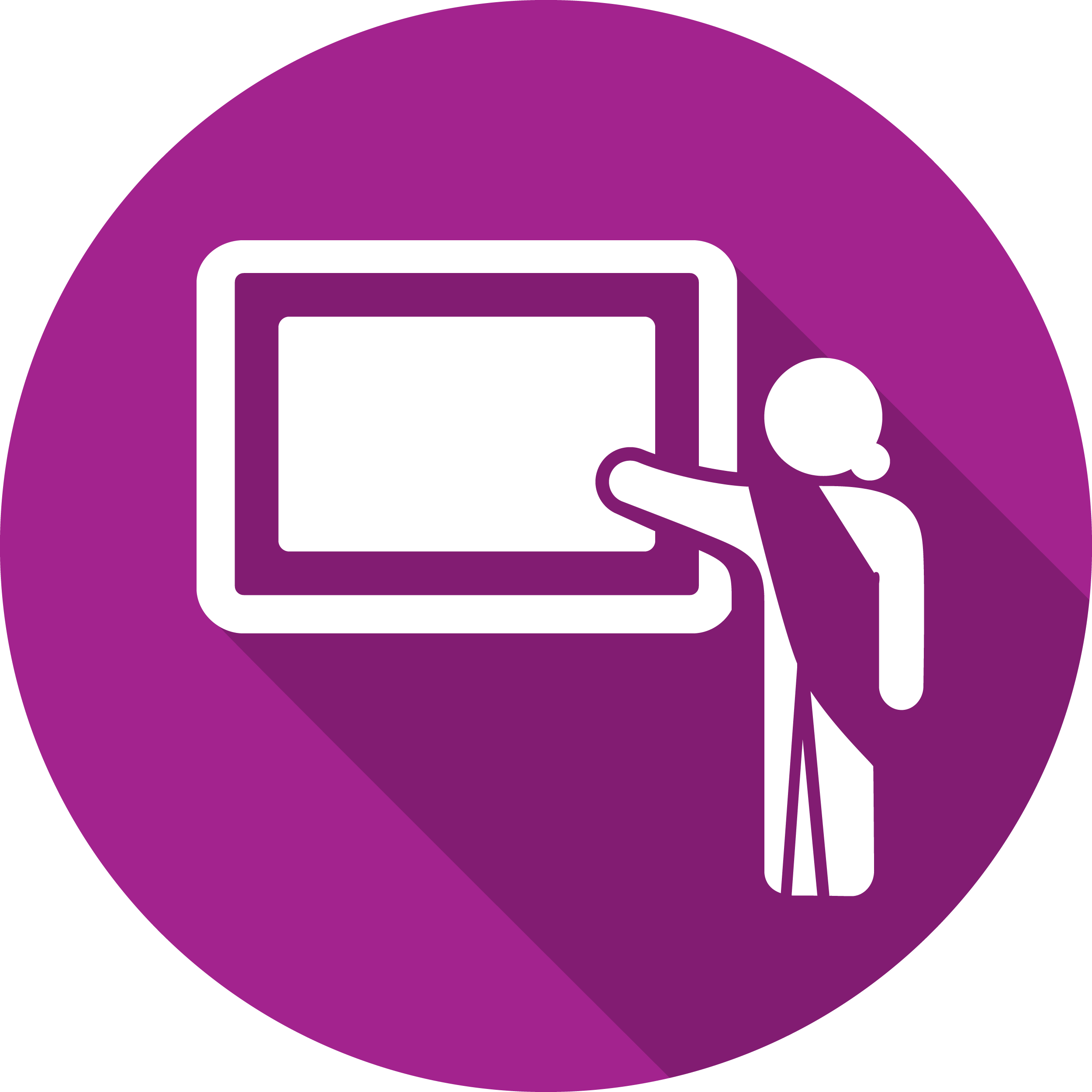 Awk utility
Getting Practice
To get practice to perform Week 11  Tutorial:
INVESTIGATION 2: USING THE AWK UTILITY
LINUX PRACTICE QUESTIONS  (Parts C and D)